Franačka država
Karta Karolinškog Carstva
Nastanak franačke države
Franci naselili su se u sjeveroistočnoj Galiji sredinom 5. stoljeća i osnovali  svoje države.
Pod vodstvom Klodoviga i utemeljili moćnu državu FRANAČKU.Klodovig je zajedno s cijelim svojim narodom prihvatio kršćanstvo.
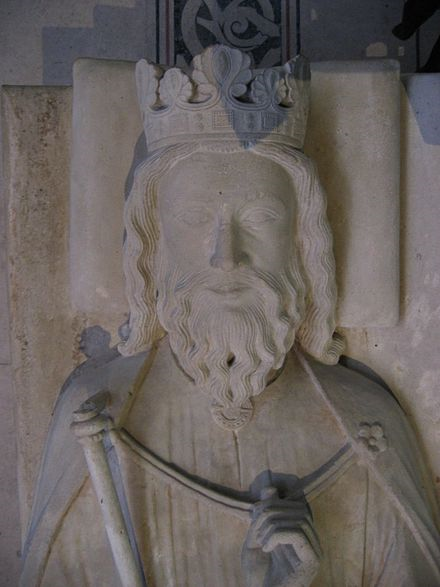 Upravitelji kraljevskoga dvora –majordomi
Najpoznatiji su bili Karlo Martel i njegov sin Pipin Mali.Karlo Martel na čelu franačke vojske zaustavio je 732.g. kod Poitiersa prodor Arapa u Europu.
Pipin Mali je 751. godine  svrgnuo dotadašnju dinastiju Merovinga,proglasio se je kraljem i utemeljio novu vladarsku dinastiju-KAROLINGE.Čvrstih veza s Crkvom Pipin Mali je dodatno ojačao državu.
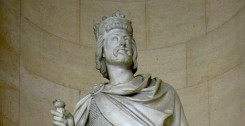 PIPIN MALI            KARLO MARTEL
Na prijelazu iz 8. u 9. stoljeće franačka je država na vrhuncu moći.To je doba vladavine Karla Velikog.
U vojnim pohodima pokorio je Sase,Langobarde,Slavene i Avare te zaustavio opasne provale Arapa iz današnje Španjolske.
Ratovima je proširo granice,Franačka je postala najmoćnija europska država.
Karlo je širio kršćanstvo i štitio papinsku vlast.
Karlo Veliki
KAROLINŠKA RENESANSA
Karlo Veliki počinje razvijati kulturnu djelatnost utemeljenu na antičkoj tradiciji.
To je razdoblje poznato kao karolinška renesansa.
Uvodi se novo pismo-KAROLINE
RASPAD FRANAČKOG CARSTVA
843.godine Verdunskim ugovorom Franačka podijeljena na tri dijela-Zapadnu Franačku,Lotaringiju i Istočnu Franačku.
U 10.stoljeću za kralja Istočne Franačke  izabran je Oton I.
962.godine papa Ivan XII. okrunio ga je za cara u Rimu.
Naslijeđe karolinškog carstva preneseno na Njemačku.
Otonova je država nazvana Svetim Rimskim Carstvom Njemačke Narodnosti.
OTON I.
NAPRAVILE NENA SMOLČIĆ
                          I         GABRIELA KLASNIĆ 6.B